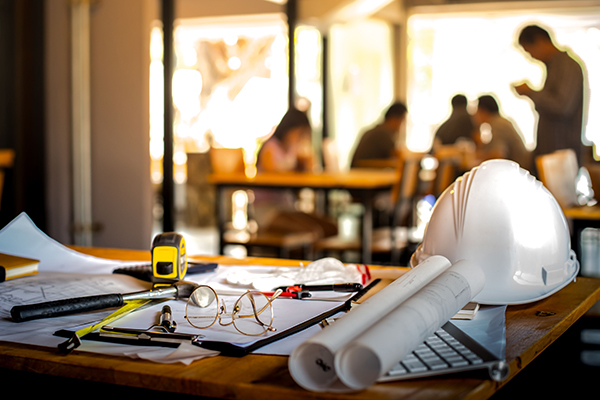 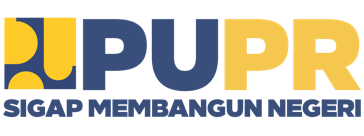 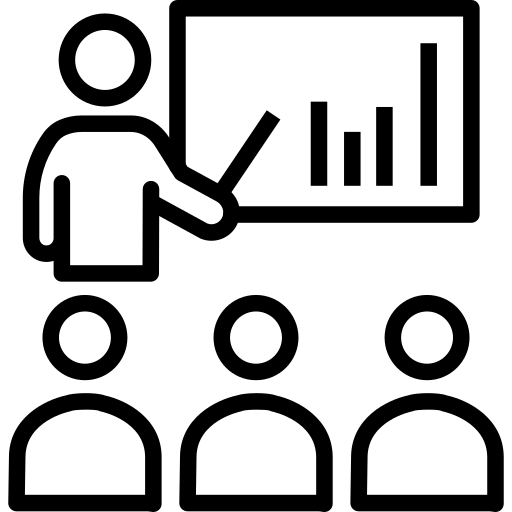 Tata Cara Penyelenggaraan Kegiatan PKB Terverifikasi
[Speaker Notes: Photo by Madhu Shesharam on Unsplash]
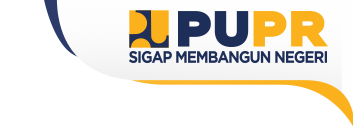 TAHAPAN PENYELENGGARAAN 
KEGIATAN PKB TERVERIFIKASI
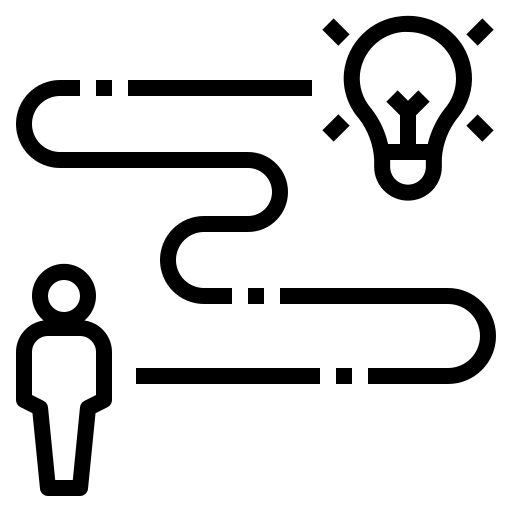 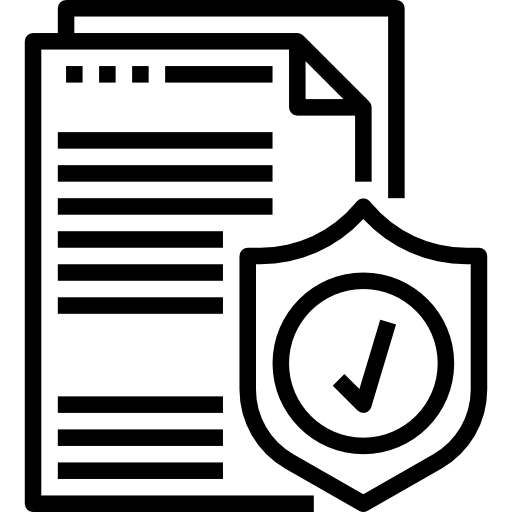 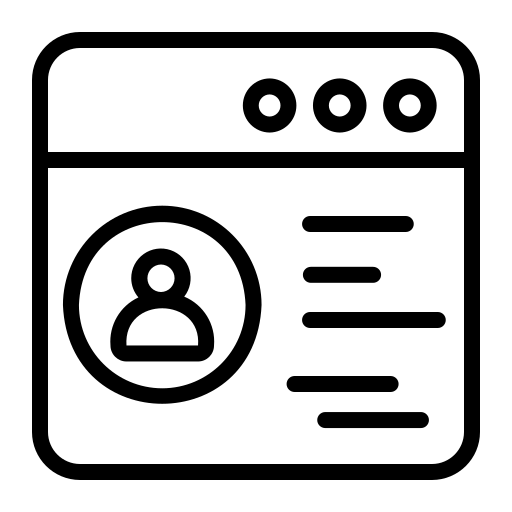 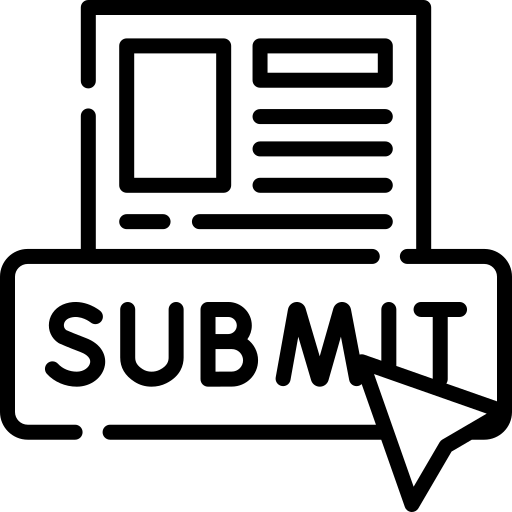 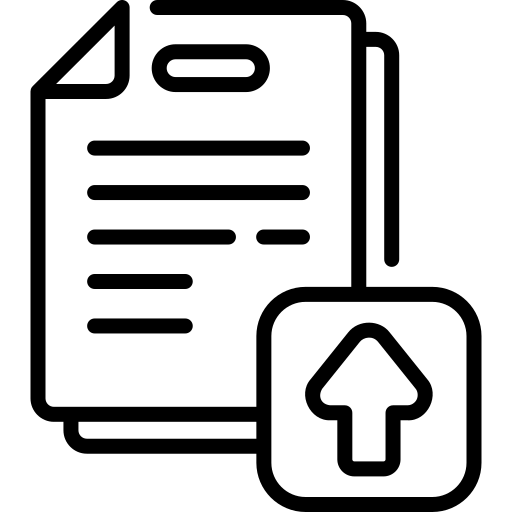 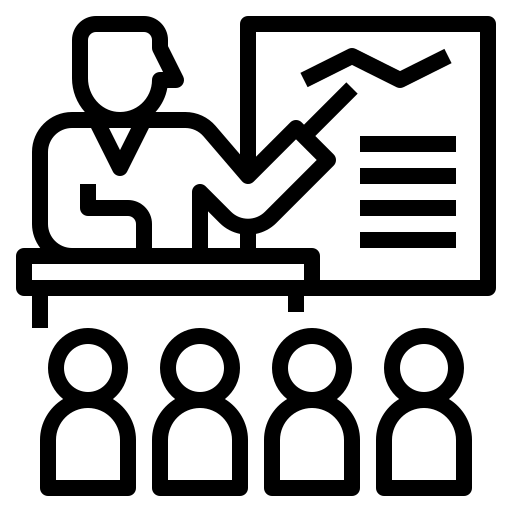 Kegiatan PKB Terverifikasi
Pelaksanaan Kegiatan PKB
Pengajuan Kegiatan PKB
Pelaporan Kegiatan PKB
Registrasi Akun Penyelenggara
Perolehan angka kredit kegiatan PKB terverifikasi otomatis tercatat di logbook PKB tenaga ahli.
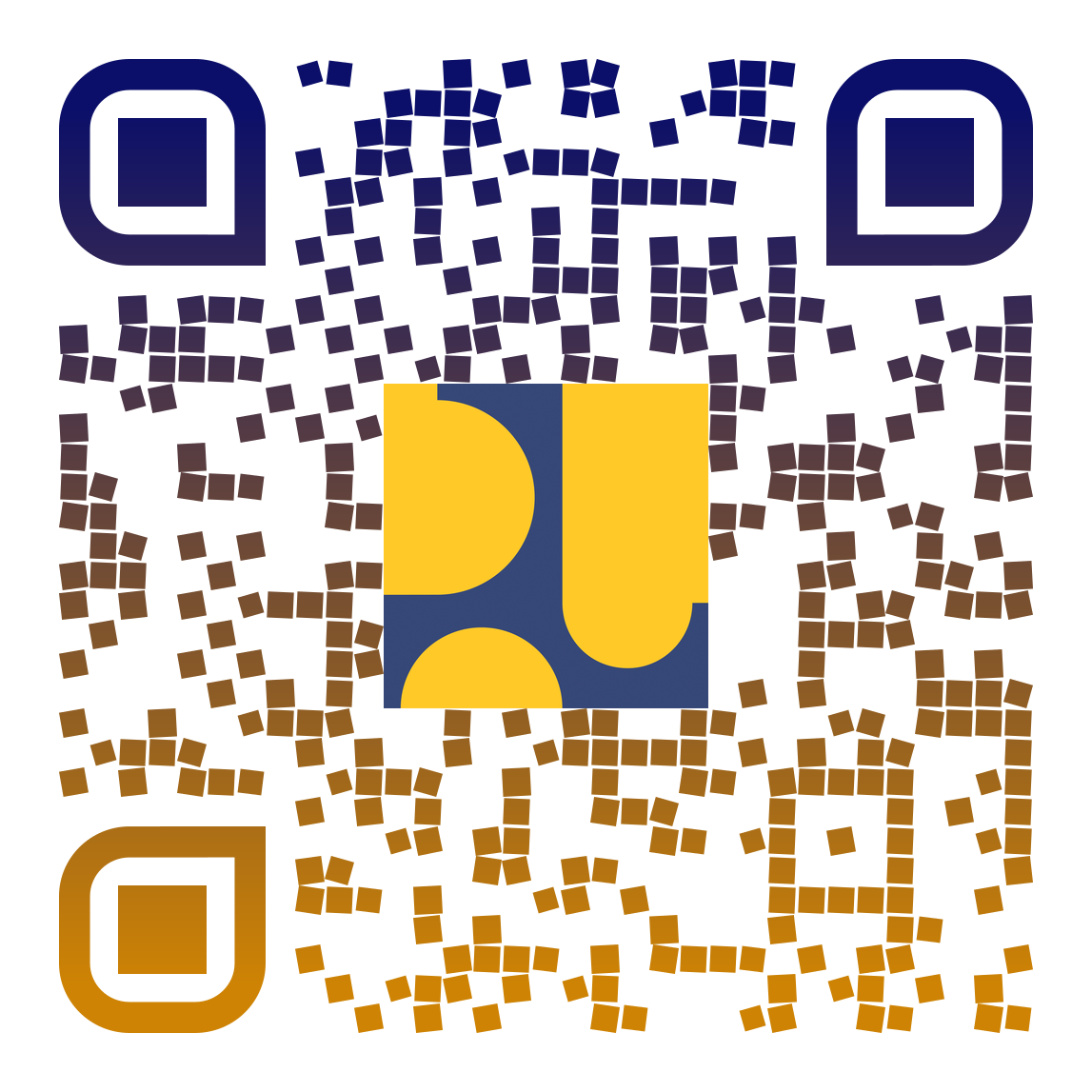 Registrasi akun penyelenggara, pengajuan kegiatan PKB, dan pelaporan kegiatan PKB melalui sistem PKB LPJK (https://siki.pu.go.id/pkb-v2/).
Sistem PKB LPJK
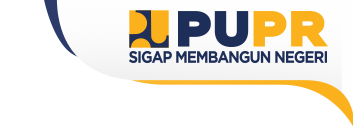 TAMPILAN HALAMAN
(https://siki.pu.go.id/pkb-v2/)
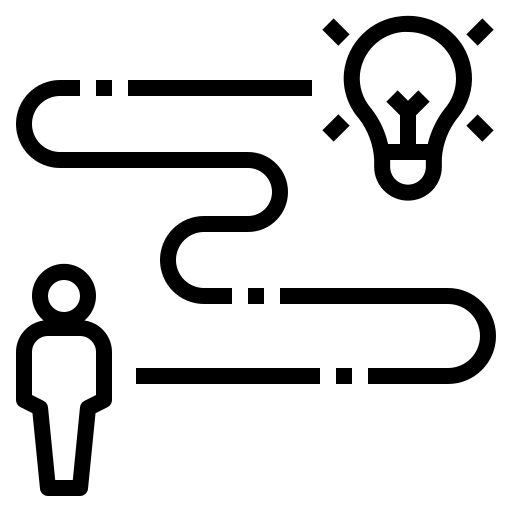 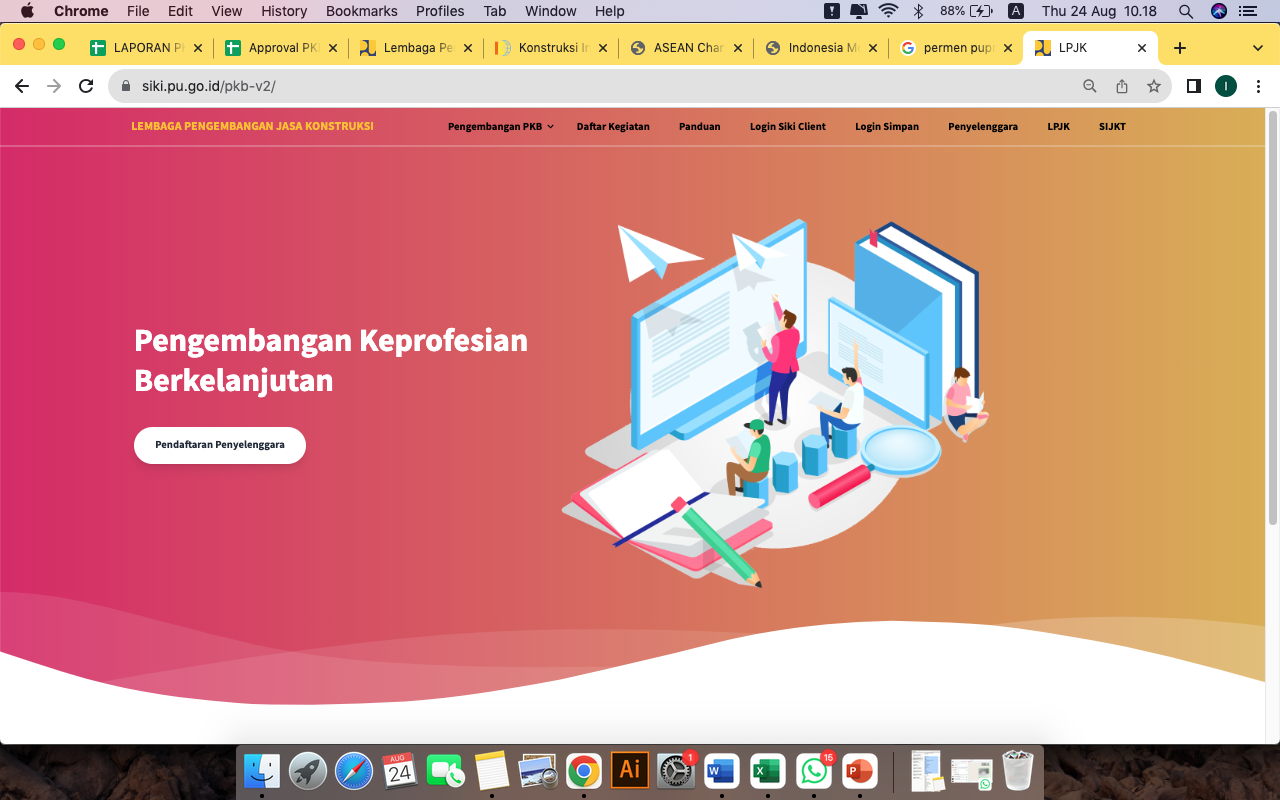 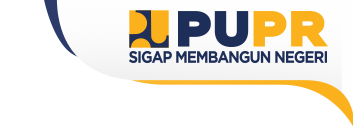 Registrasi Akun Penyelenggara PKB
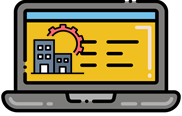 Memilih Jenis Penyelenggara
Untuk Perguruan Tinggi dapat dipilih Lembaga Pendidikan dan Pelatihan Kerja.
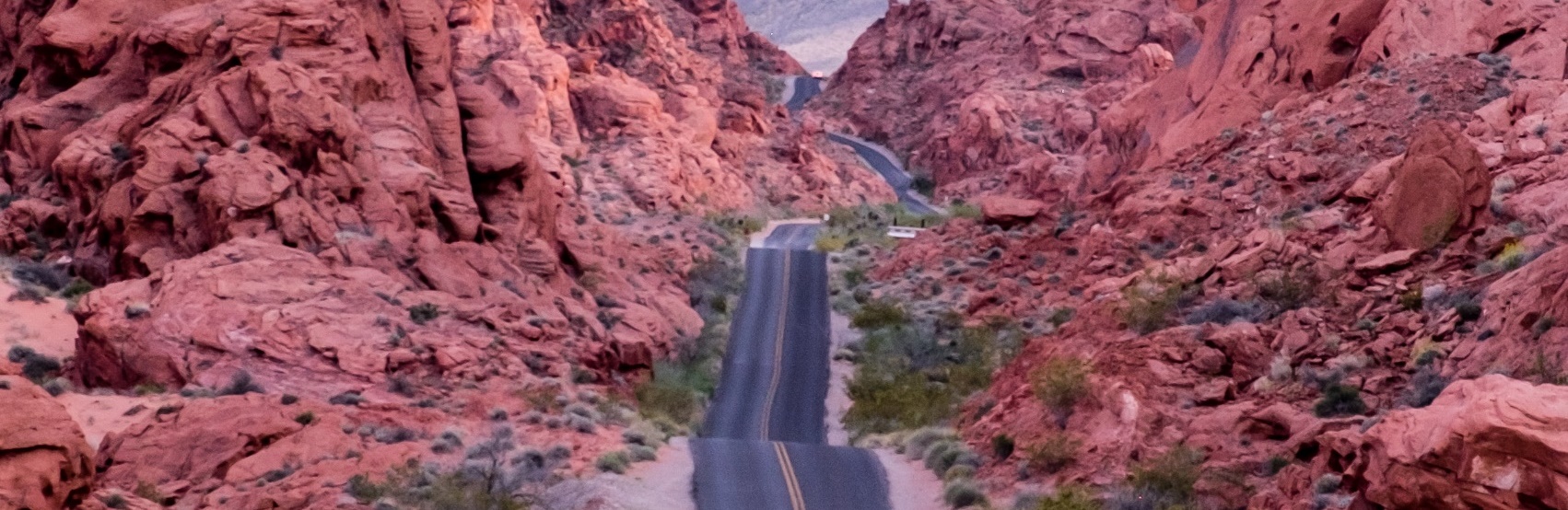 Mengisi Data Penyelenggara dan Unggah Berkas
Data penyelenggara terdiri dari isian Jenis Penyelenggara, Nama Instansi, No Telepon, Email, Alamat, dan Berkas Pendukung.
Mengisi Data Penanggung Jawab dan Unggah berkas
Data penanggung jawab terdiri dari isian Nama, Jabatan, NIK, NPWP, Email, Berkas Pendukung, dan Password.
Menyetujui Pernyataan Bertanggung Jawab
Submit
Permen PUPR No. 12/2021 Pasal 10
4
Catatan: Proses verifikasi dan validasi permohonan akun penyelenggara paling lama 3 hari kerja
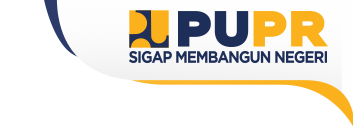 Hirarki Akun 
Penyelenggara PKB
Akun penyelenggara PKB dan Akun Penanggung Jawab Kegiatan
Contoh 1:







Contoh 2:
Akun penyelenggara PKB
Melalui akun penyelenggara PKB yang sudah diaktivasi, dapat ditambahkan akun penanggung jawab kegiatan PKB, dengan tahapan:







Akun Penyelenggara PKB (akun utama) dapat menambah atau menghapus akun penanggung jawab kegiatan PKB.
Akun PJ Kegiatan
Login akun Penyelenggara PKB
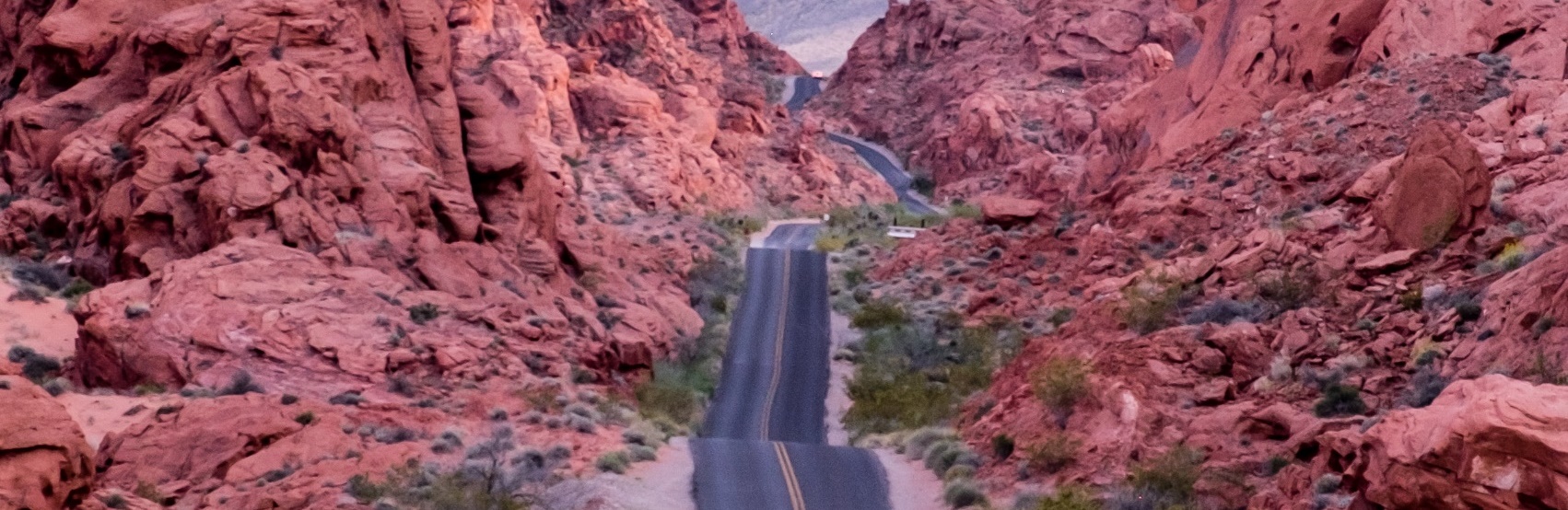 Klik tab Penanggung Jawab Kegiatan dan Tambah Penanggung Jawab
Data penanggung jawab terdiri dari Nama, Alamat, Provinsi, Nomor Handphone, Email, dan Password.
Akun penyelenggara PKB
Submit
Akun PJ Kegiatan
5
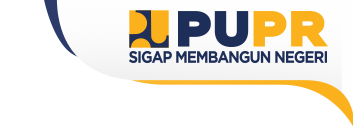 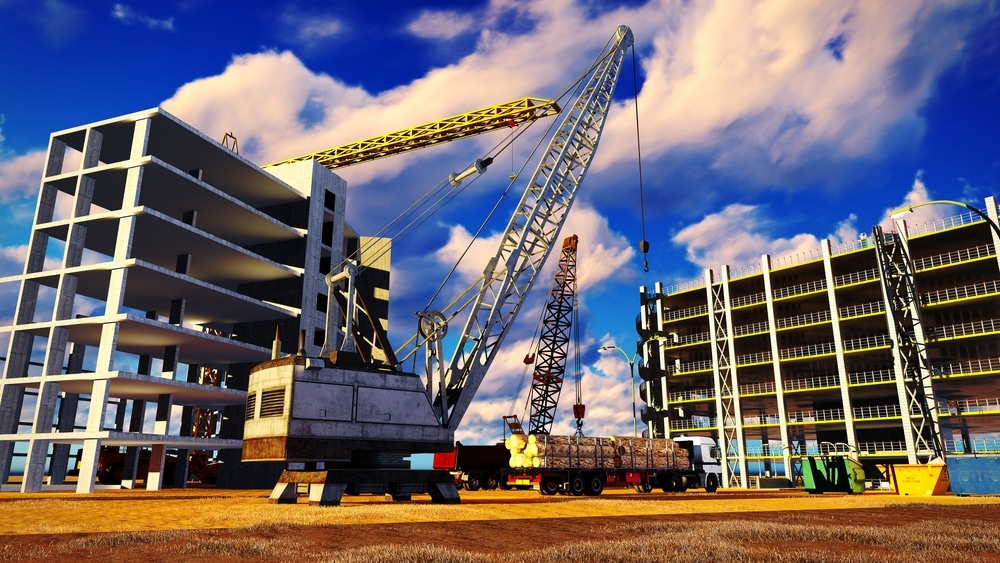 Pengajuan Kegiatan PKB
Klasifikasi Kegiatan
Unsur  
Unsur kegiatan dapat dipilih lebih dari 1 disesuaikan dengan kegiatan yang akan dilaksanakan, misalnya peserta, panitia, narasumber
Metode, terdiri dari tatap muka dan dalam jaringan 
Tingkat, terdiri dari nasional dan internasional
Data Kegiatan
Diisi dengan nama, tempat, dan waktu kegiatan.
Login
Klik tab Permohonan Kegiatan, kemudian klik Tambah Kegiatan
Mengisi Form Kegiatan
Kolaborasi penyelenggara
diisi dengan penyelenggara lain yang berkolaborasi dalam pelaksanaan kegiatan
Sasaran Utama Tenaga Ahli
Subklasifikasi 
Subklasifikasi dipilih berdasarkan sasaran jabatan kerja peserta pada kegiatan tersebut
Verifikator/validator dan penilai 
pihak yang ditunjuk untuk melakukan verifikasi dan validasi
Unggah Berkas Persyaratan
TOR/KAK (wajib ada)
SK panitia (jika ada)
daftar riwayat hidup narasumber (jika ada)
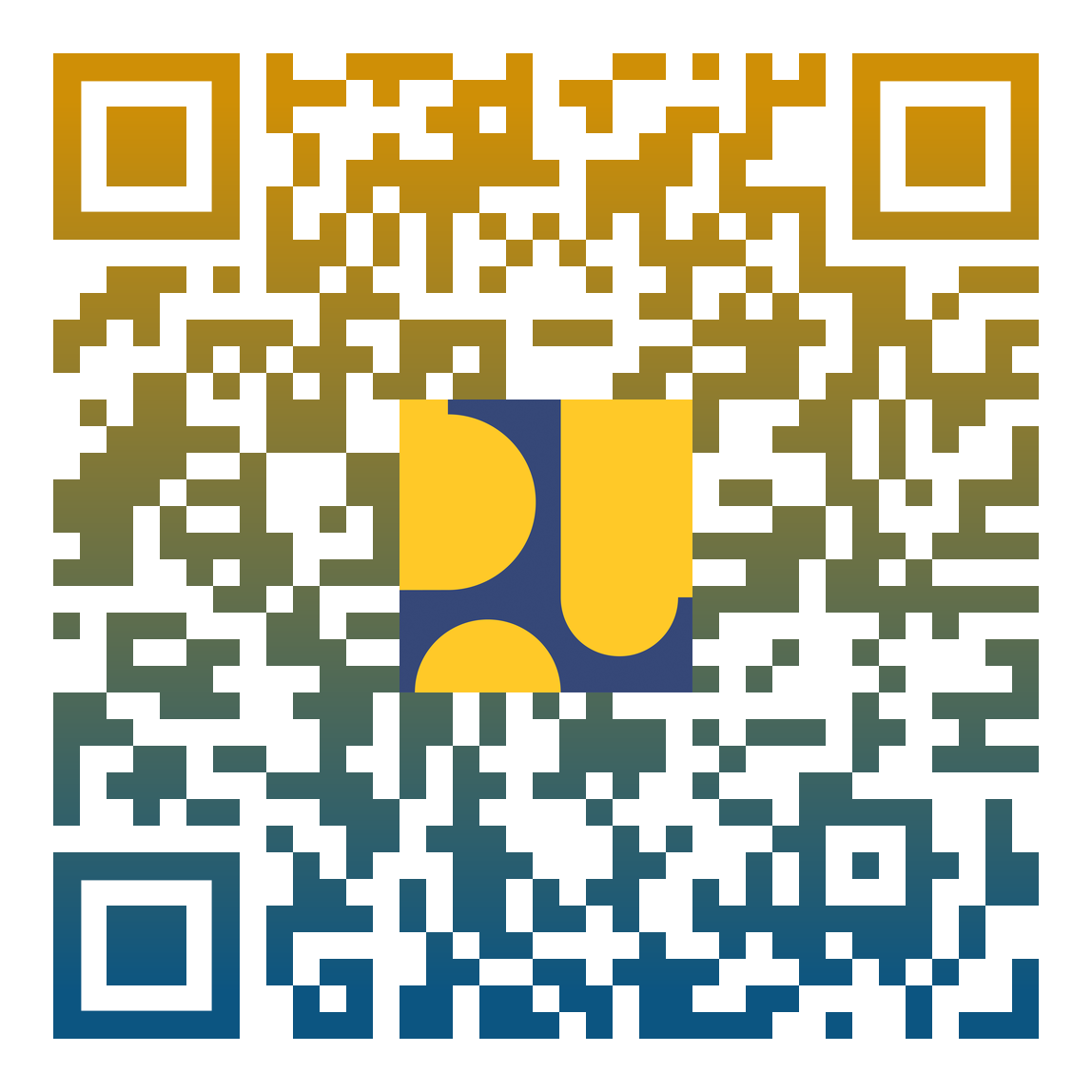 Format KAK Kegiatan PKB
Catatan: 
Pengajuan kegiatan paling lambat 4 hari kerja sebelum dilaksanakan
Proses verifikasi dan validasi permohonan kegiatan paling lama 3 hari kerja
6
[Speaker Notes: Photo by Jason Cooper on Unsplash 
Photo by Alain Bonnardeaux on Unsplash 
Photo by Jay Ang on Unsplash 
Photo by Sylwia Bartyzel on Unsplash 
Photo by JuniperPhoton on Unsplash 
Photo by Bundo Kim on Unsplash 
Photo by Sorasak on Unsplash]
Contoh Data Permohonan Kegiatan
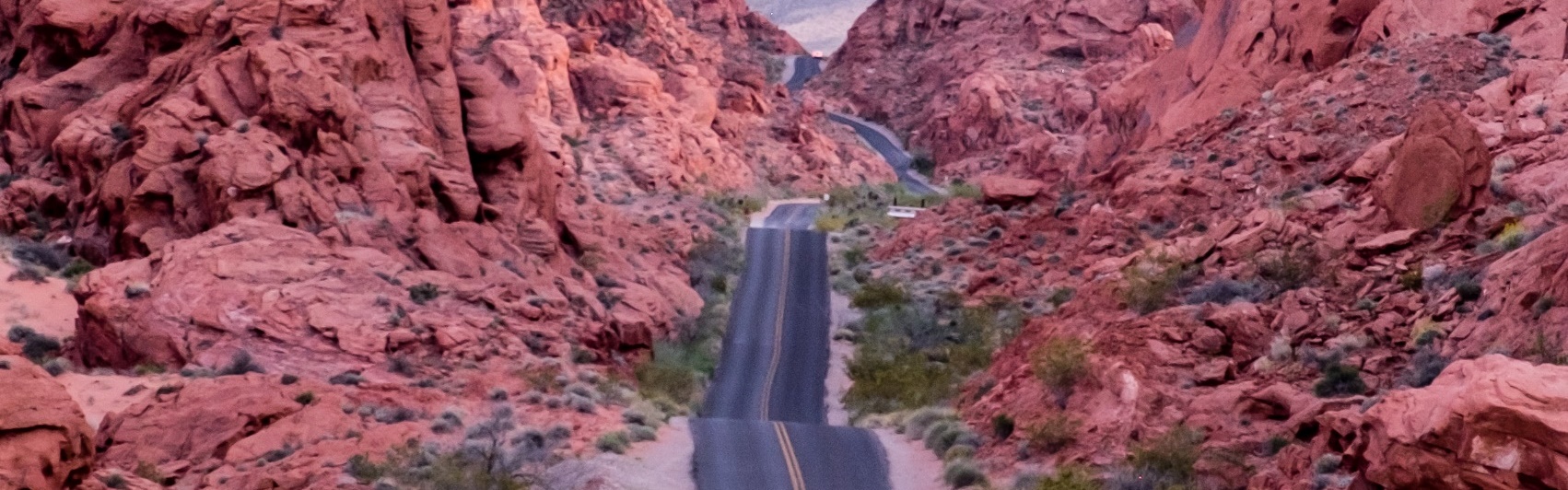 7
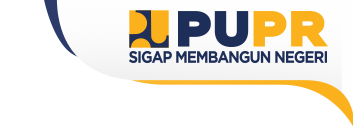 QR Code Absen Peserta
1
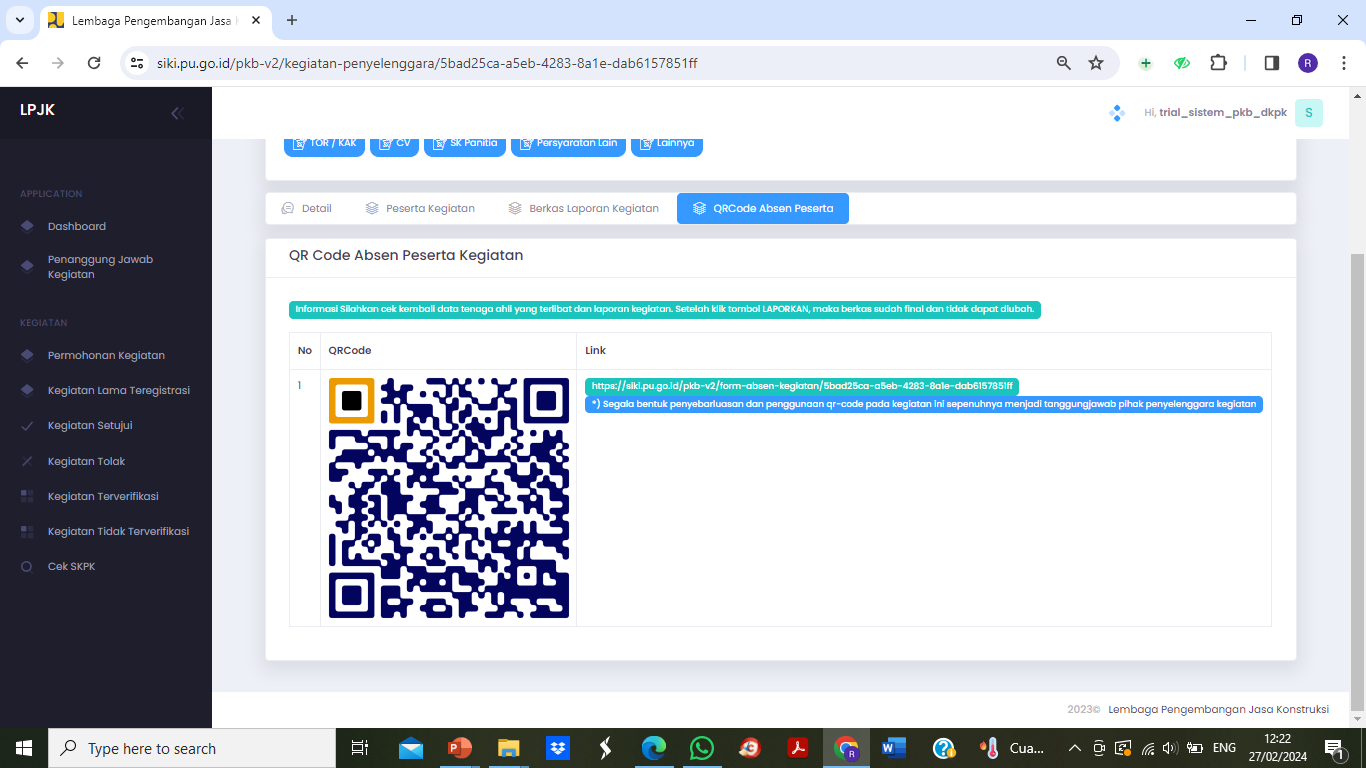 Setelah Kegiatan disetujui oleh LPJK, Akan diperoleh QR Code Absen Peserta serta Link Absensi.
QR Code atau Link Absen disampaikan pada tenaga ahli yang terlibat untuk diisi pada saat hari H pelaksanaan kegiatan
QR Code juga digunakan untuk memudahkan penyelenggara dalam melaporkan tenaga ahli yang terlibat dalam kegiatan
Klik QR Code atau Link Absensi
2
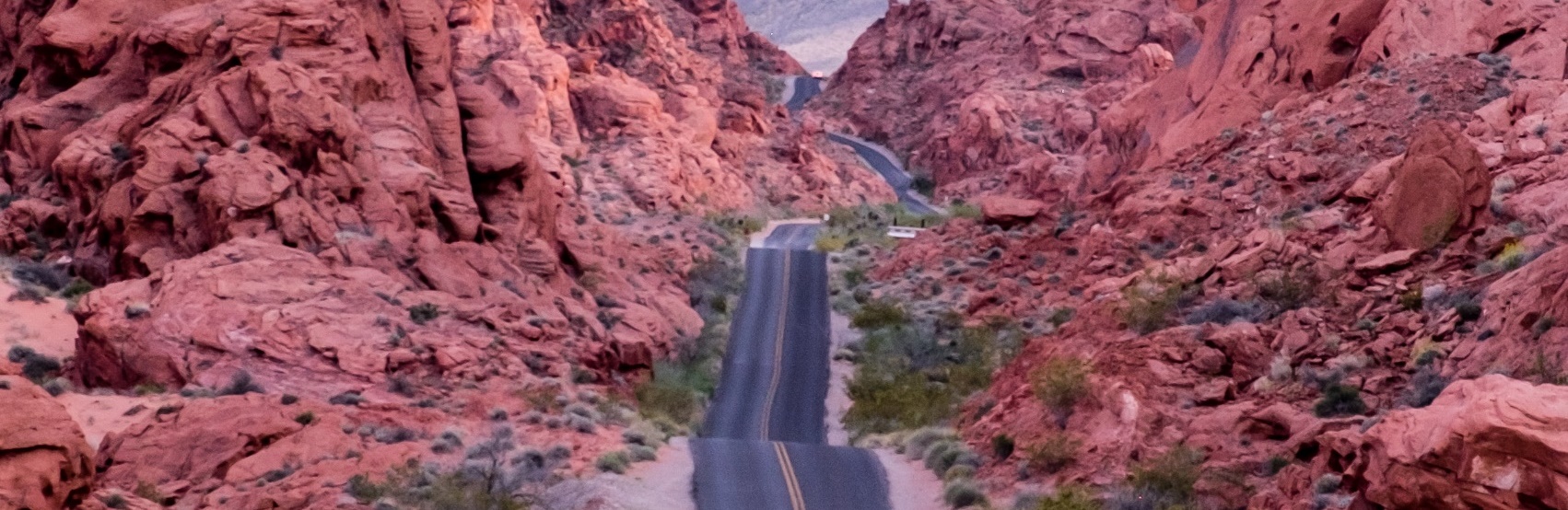 Tenaga ahli yang terlibat mengisi absen
3
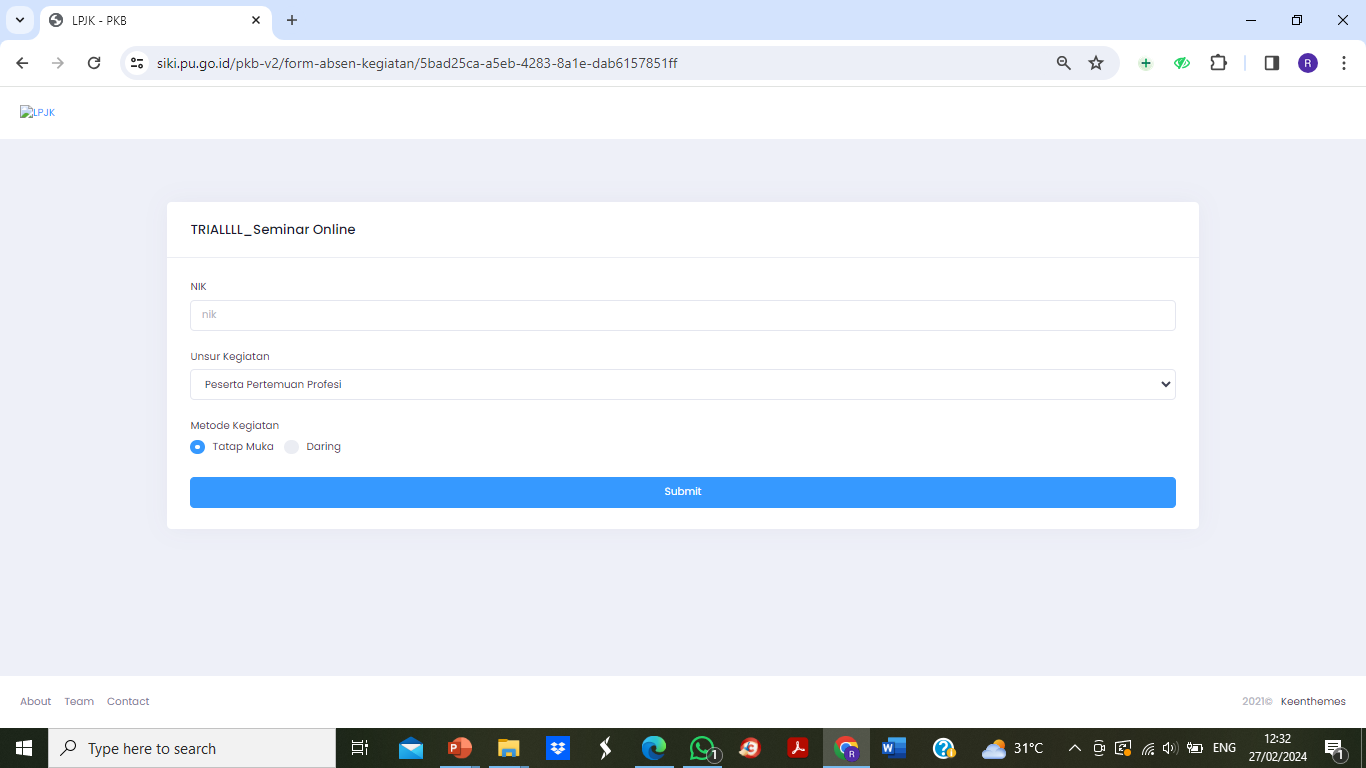 8
Pelaporan Kegiatan PKB
Cara melaporkan Tenaga Ahli (TA) yang Terlibat dalam Kegiatan
Laporan Kegiatan PKB diunggah oleh Penyelenggara paling lama 14 hari setelah kegiatan PKB berakhir, meliputi:
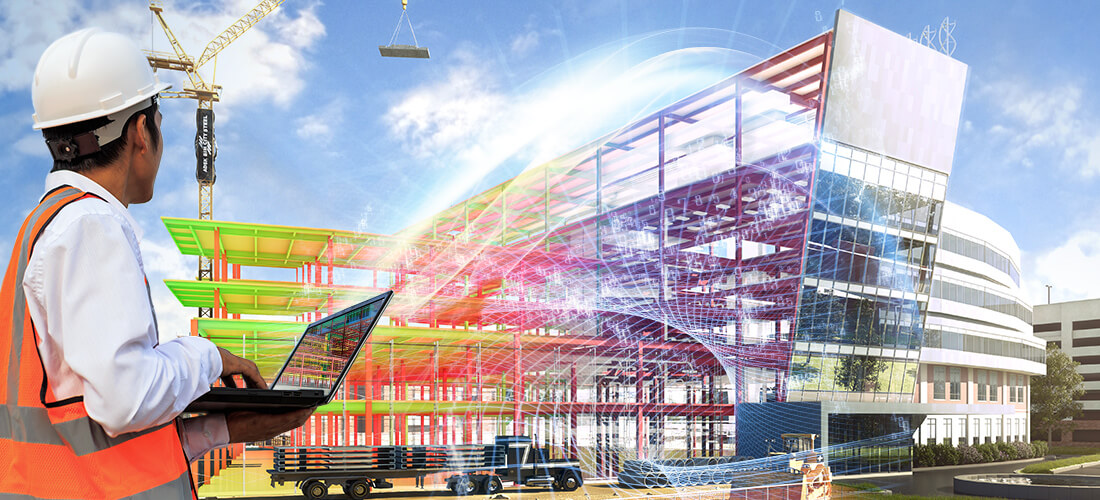 Login akun Penyelenggara PKB
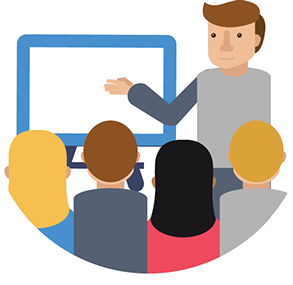 Tenaga ahli yang terlibat dalam kegiatan 
(dapat merupakan peserta, panitia, narasumber, dll sesuai dengan unsur kegiatan)
Nomor Induk Kependudukan
Metode
Unsur
Klik tab Kegiatan Disetujui dan klik Detail pada kegiatan yang akan dilaporkan
Klik Peserta Kegiatan
Terdapat 3 alternatif untuk menginput tenaga ahli yang terlibat, yaitu:
Otomatis terdata saat peserta mengisi absen dengan scan QR Code atau klik Link yang diberikan penyelenggara (QR Code dan Link diperoleh dari SIKI-PKB setelah kegiatan disetujui) 
Tambah peserta
Dilakukan dengan menginput data masing-masing  TA yang terlibat.
Upload excel
Dilakukan dengan: 
Download dan mengisi data TA pada format excel yang tersedia
Upload file excel ke dalam system
Edit unsur masing-masing TA
Klik Simpan untuk import data
Berkas Laporan Kegiatan
Laporan kegiatan 
Dokumentasi kegiatan
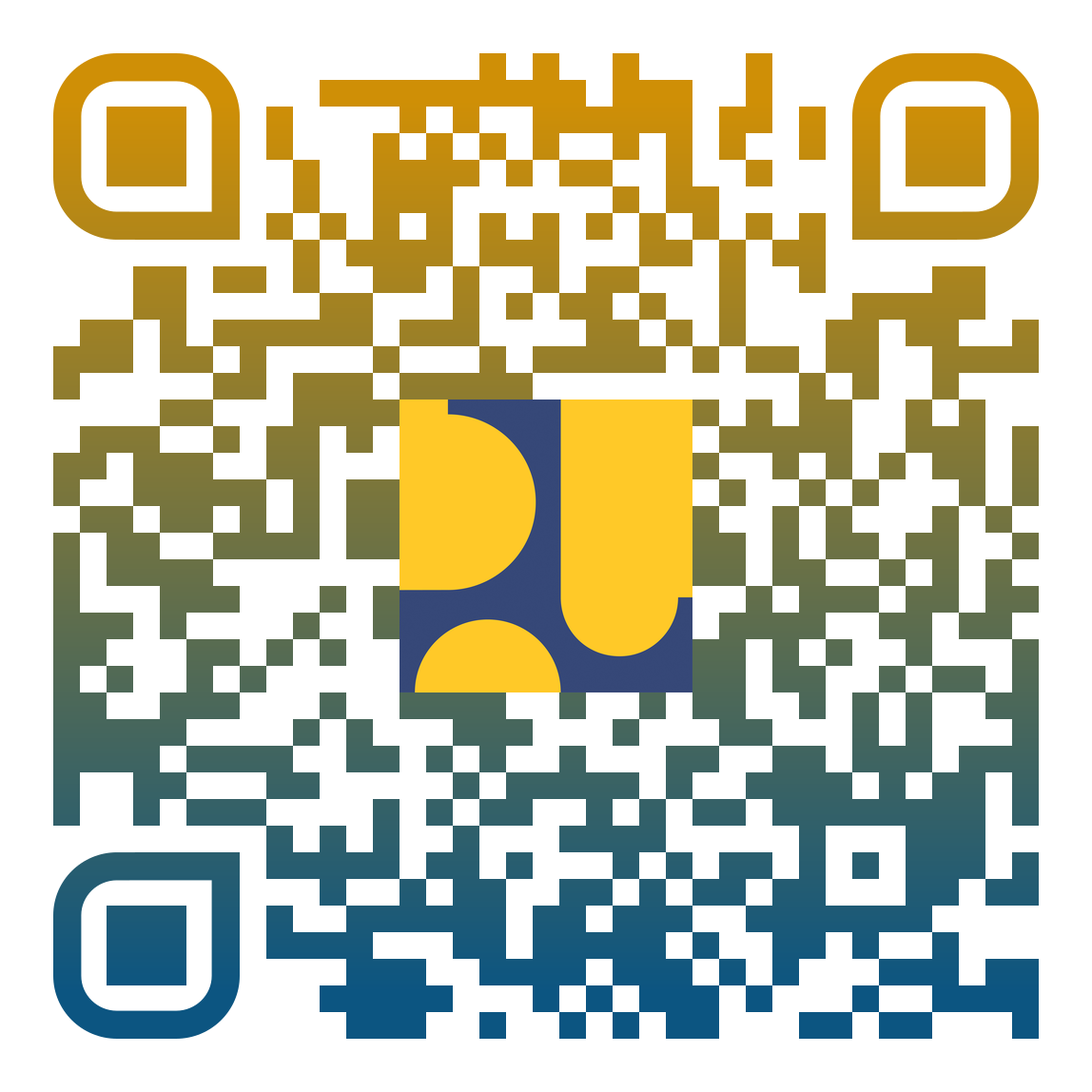 Setelah data diatas diunggah, 
klik Submit untuk melaporkan.
Format Laporan Kegiatan PKB
Catatan: 
Proses verifikasi dan validasi pelaporan kegiatan paling lama 3 hari kerja
Cara melaporkan Tenaga Ahli (TA) yang Terlibat dalam Kegiatan
Melalui Upload Excel (1/5)
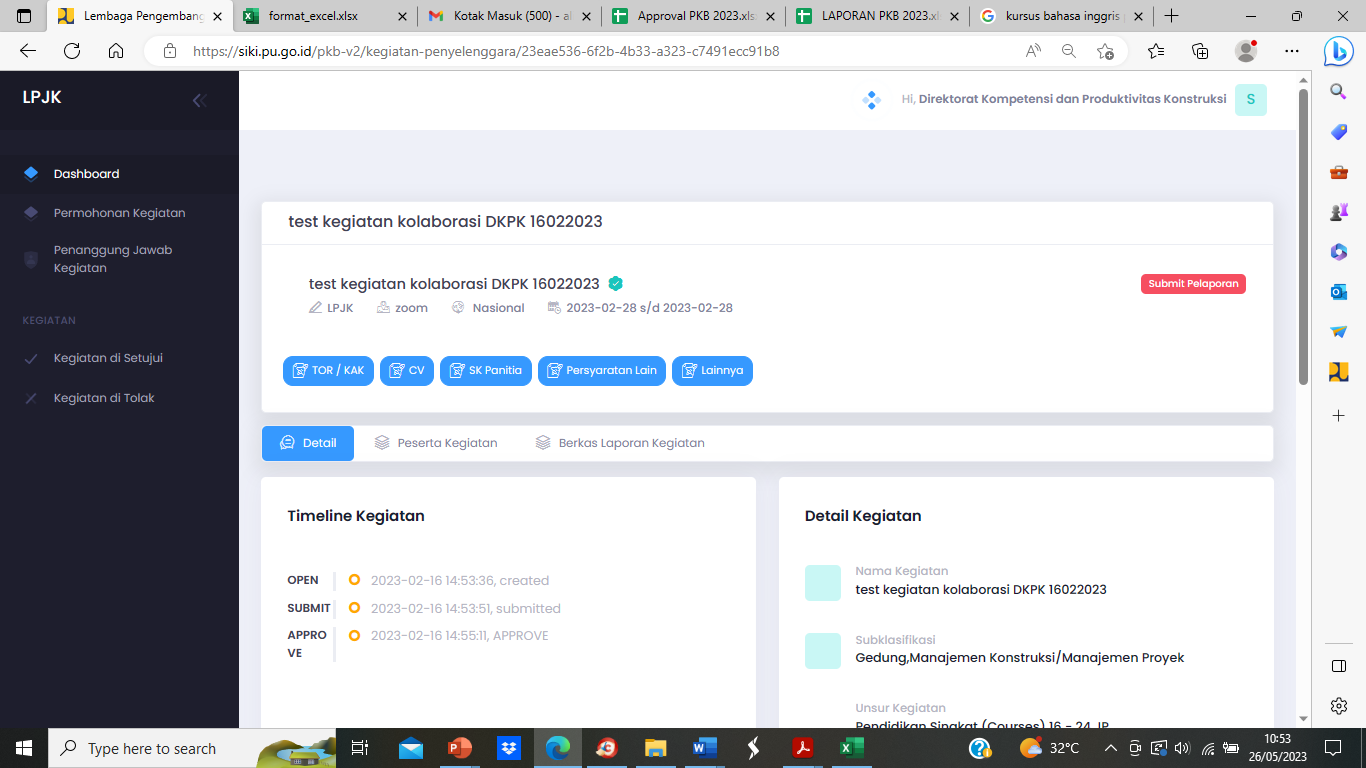 1
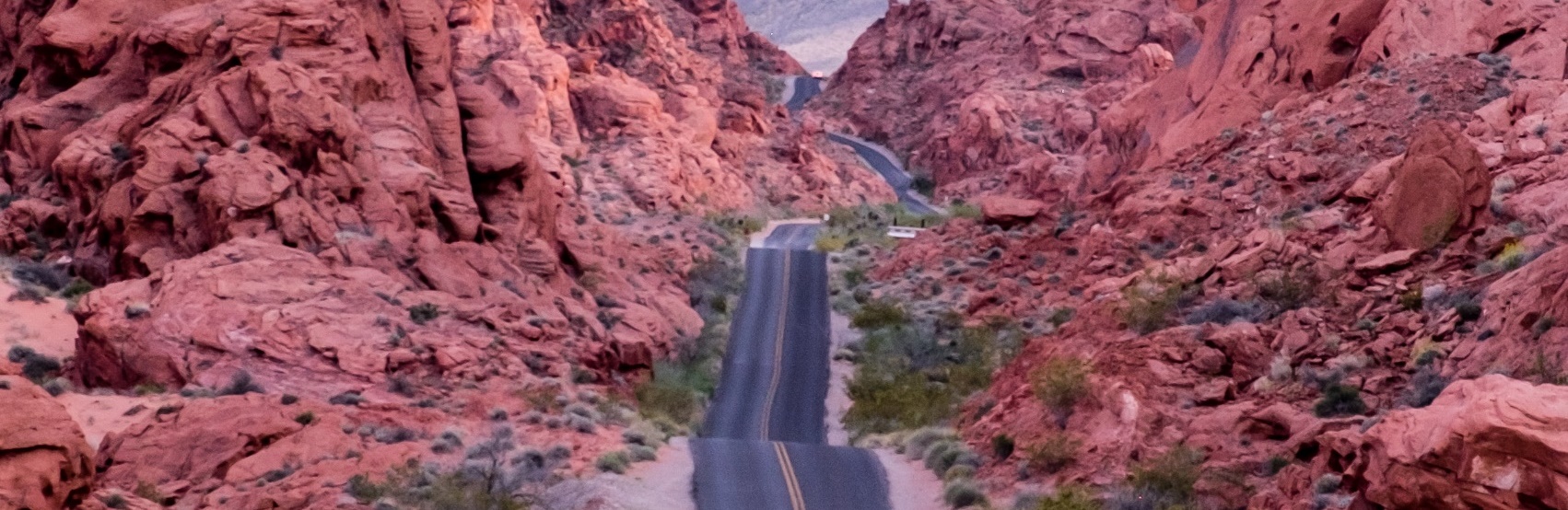 2
10
Cara melaporkan Tenaga Ahli (TA) yang Terlibat dalam Kegiatan
Melalui Upload Excel (2/5)
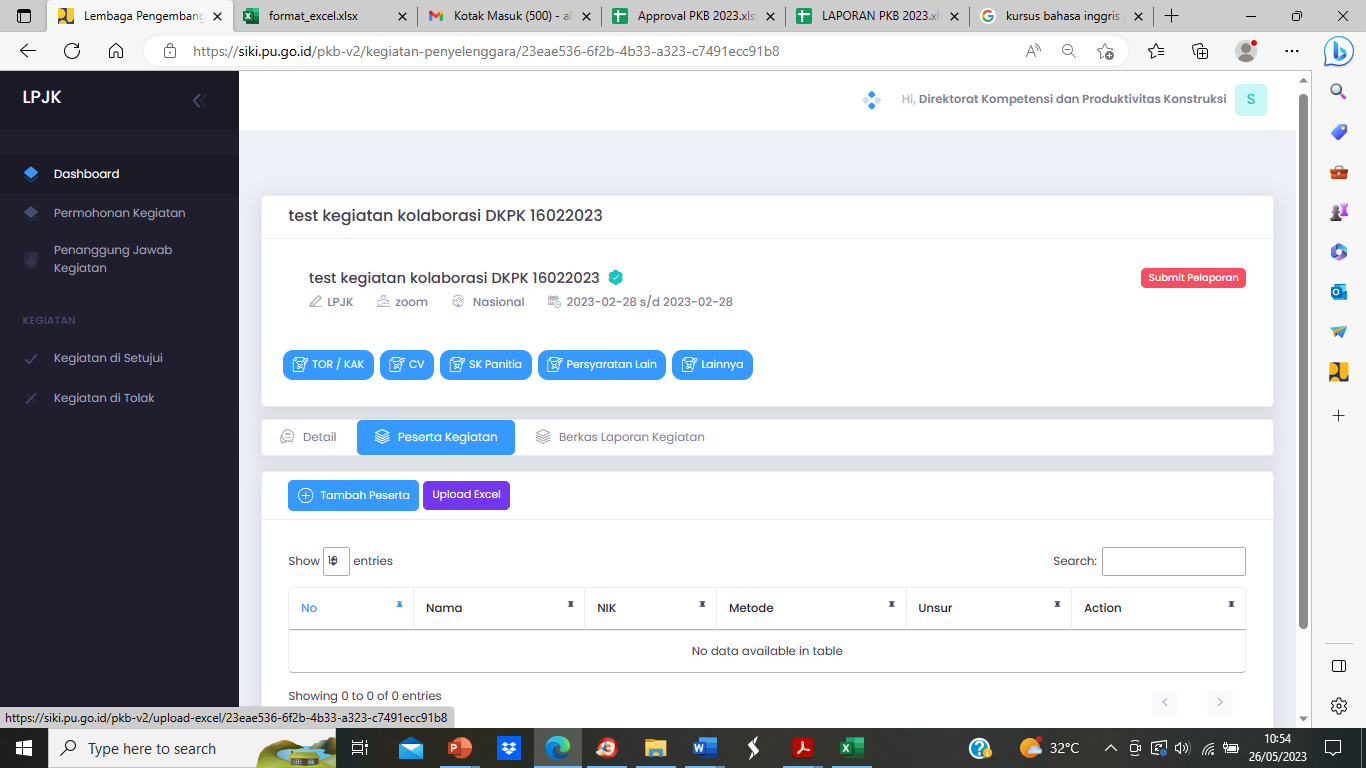 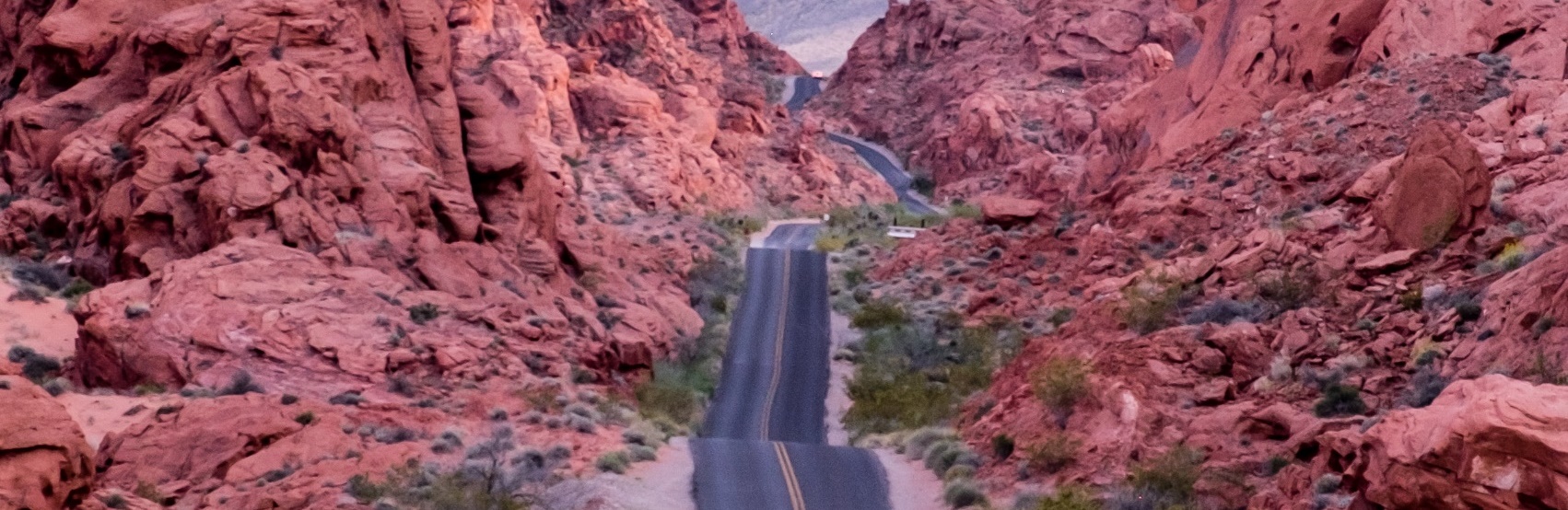 3
11
Cara melaporkan Tenaga Ahli (TA) yang Terlibat dalam Kegiatan
Melalui Upload Excel (3/5)
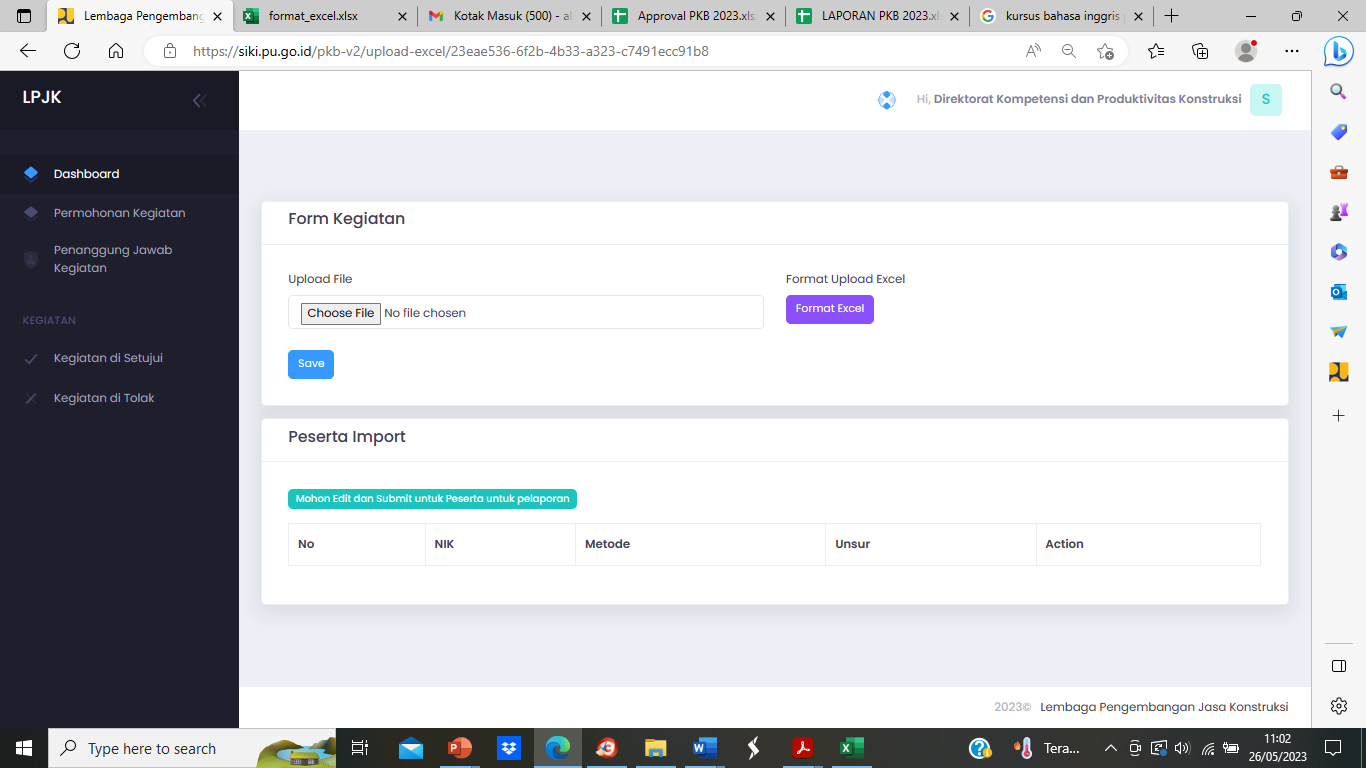 4
6
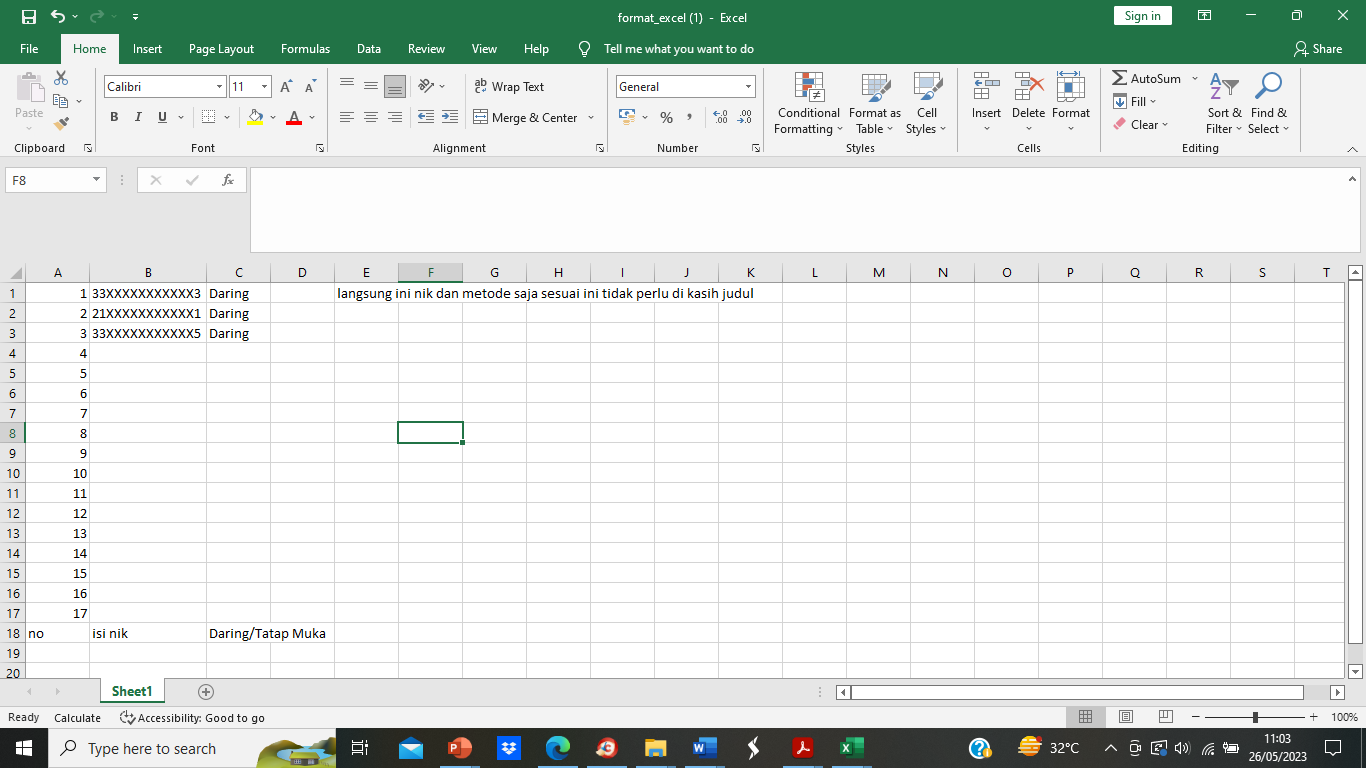 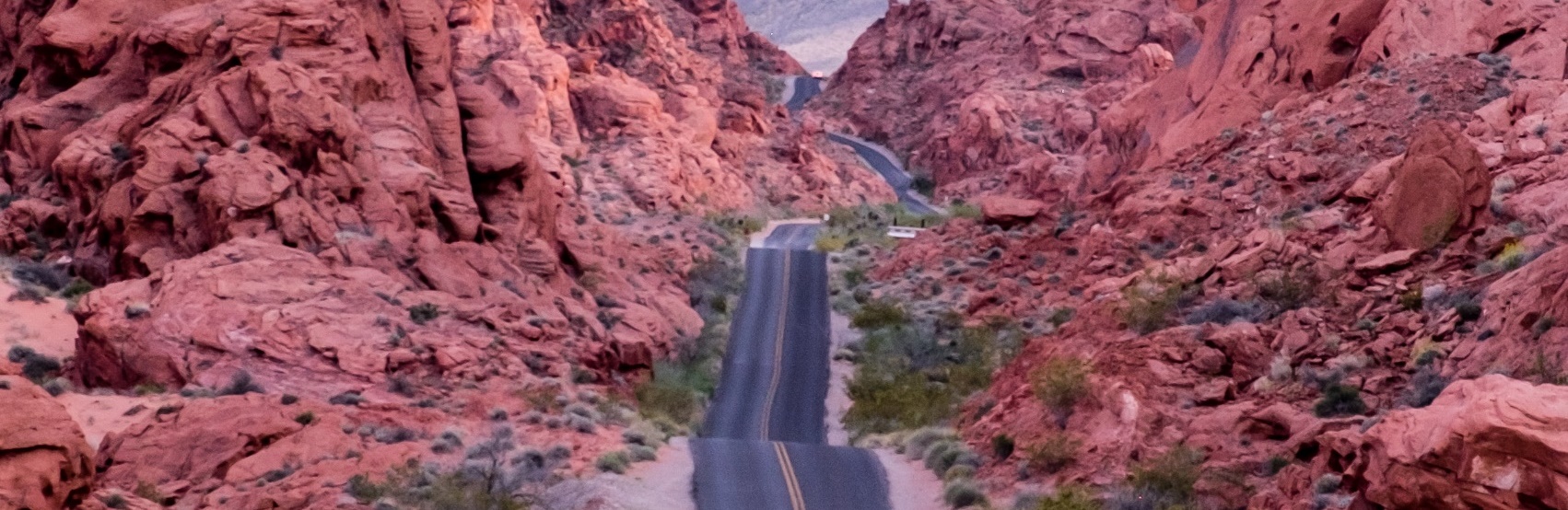 Mengisi NIK dan metode tenaga ahli yang terlibat
5
12
Cara melaporkan Tenaga Ahli (TA) yang Terlibat dalam Kegiatan
Melalui Upload Excel (4/5)
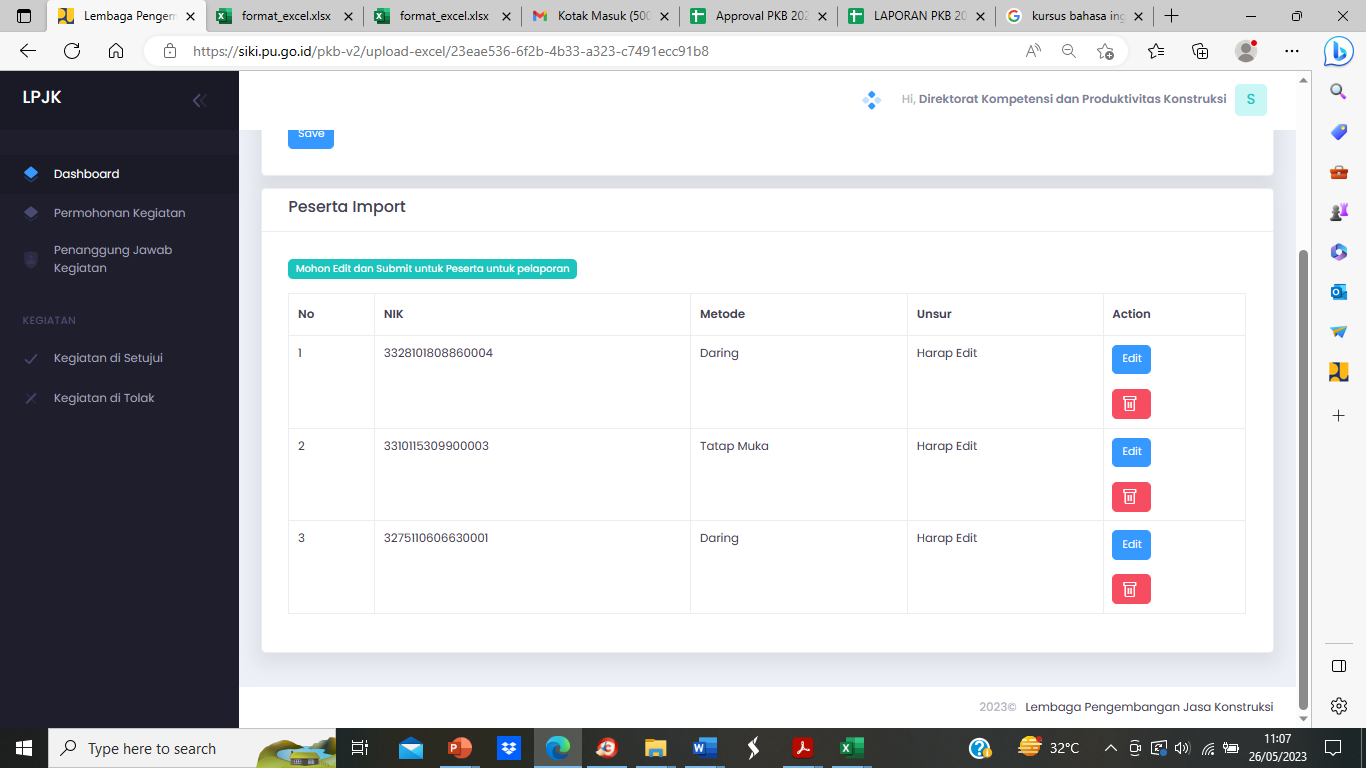 7
xxxxxxxxxxxxxx
xxxxxxxxxxxxxx
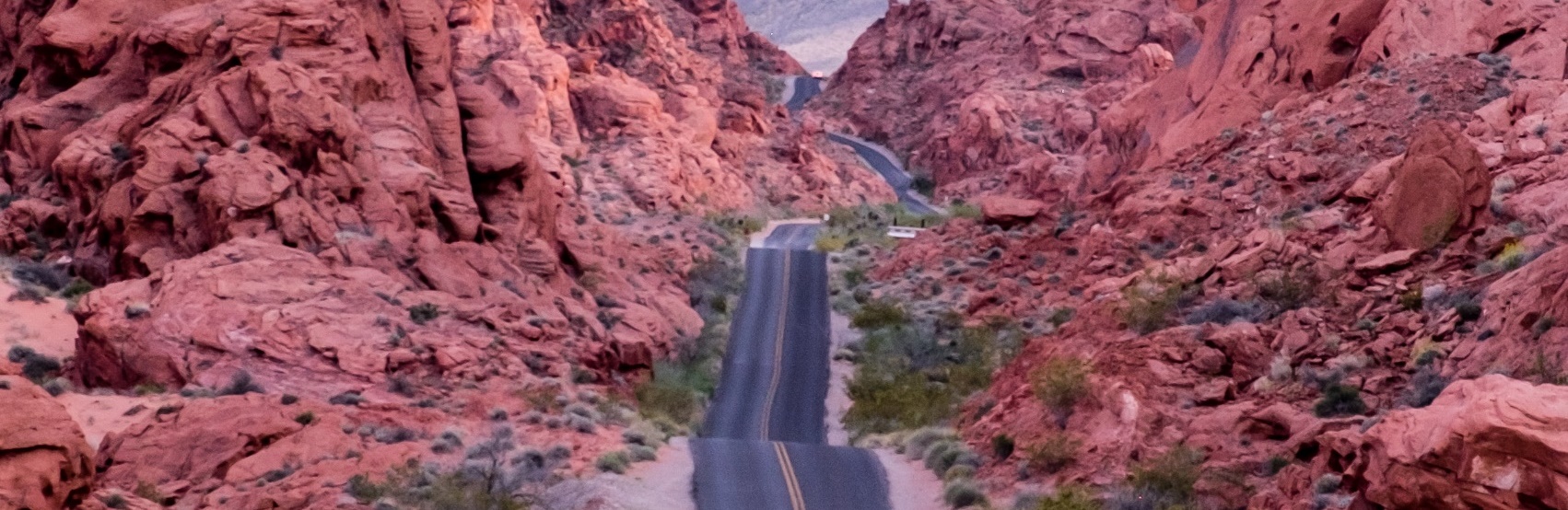 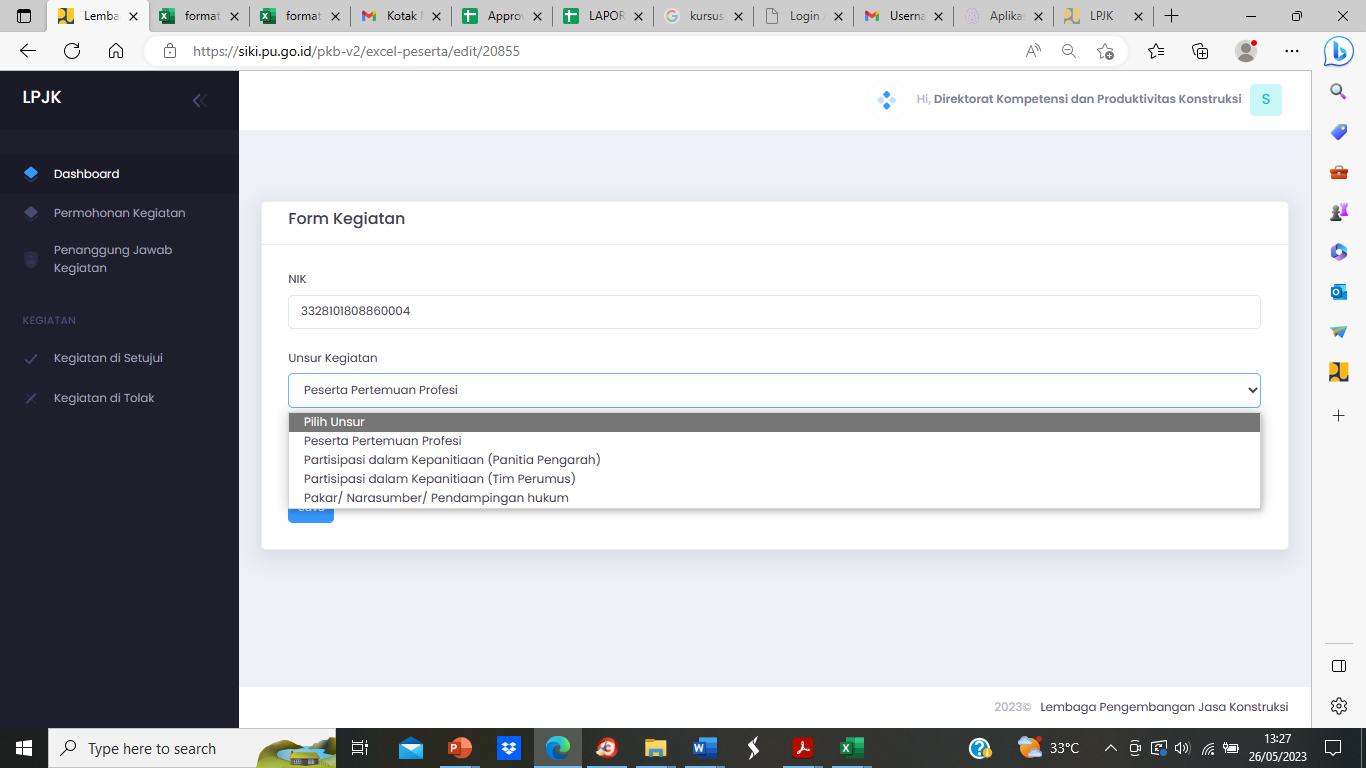 xxxxxxxxxxxxxxxx
Memilih unsur tenaga ahli yang terlibat, kemudian save
8
13
Cara melaporkan Tenaga Ahli (TA) yang Terlibat dalam Kegiatan
Melalui Upload Excel (5/5)
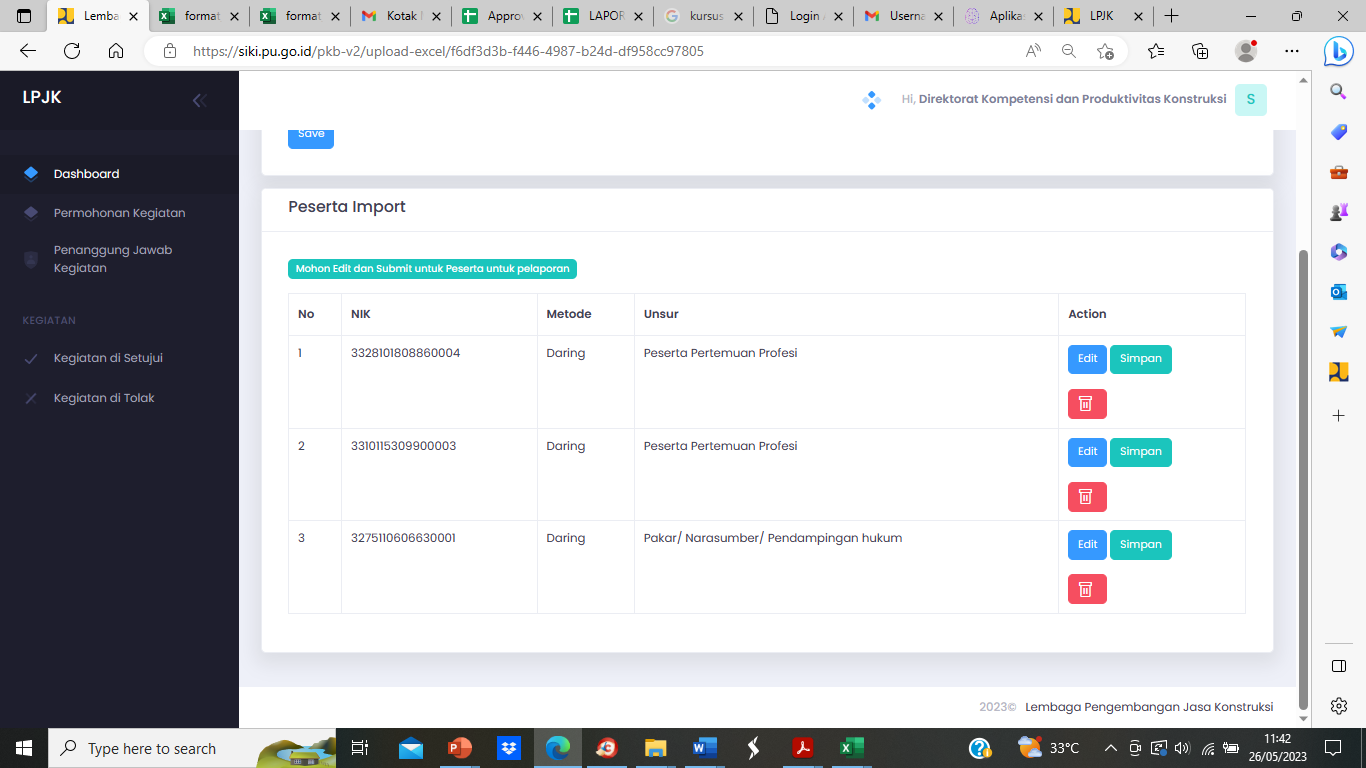 Klik simpan untuk mengimport data sehingga akan tampil daftar tenaga ahli yang terlibat
9
xxxxxxxxxxxxxxxx
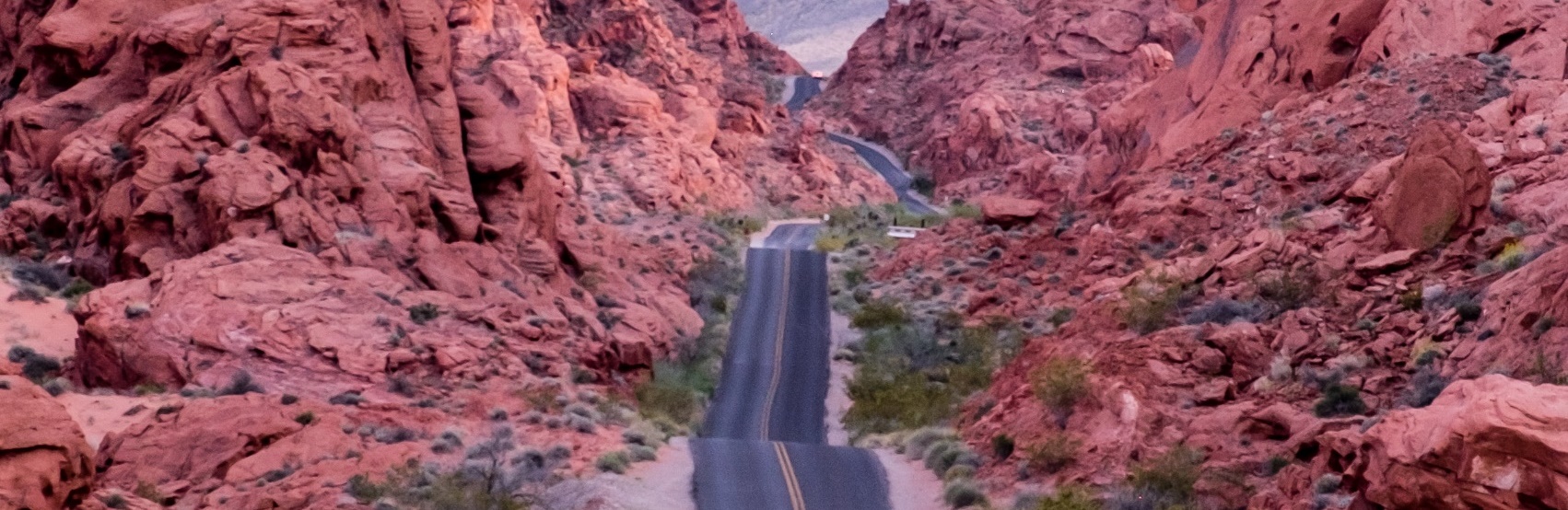 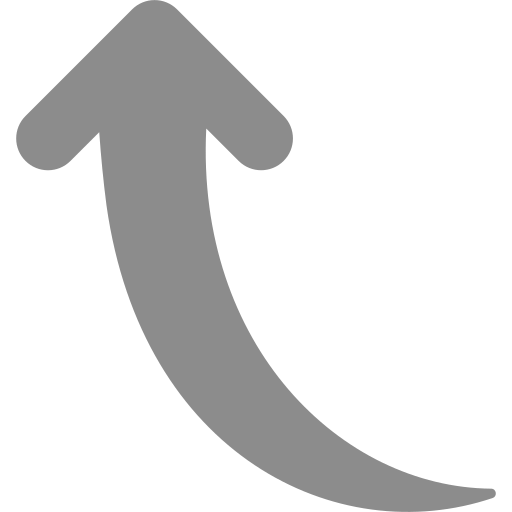 xxxxxxxxxxxxxxxx
Lanjut ke unggah berkas laporan
10
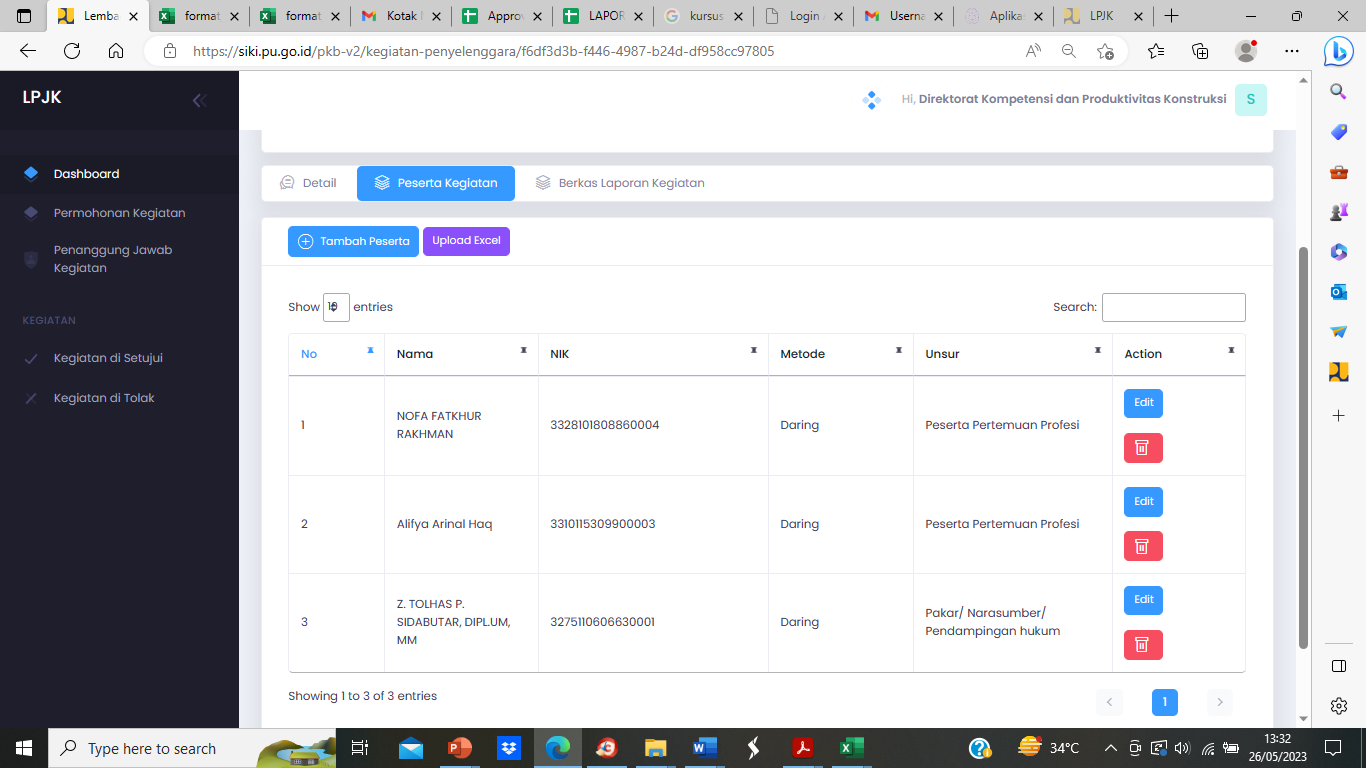 xxxxxxxxxxxxxxxx
xxxxxxxxxxxxxxxx
xxxxxxxxxxxxxxxx
xxxxxxxxxxx
14
Cara Mengunggah Berkas Laporan Kegiatan
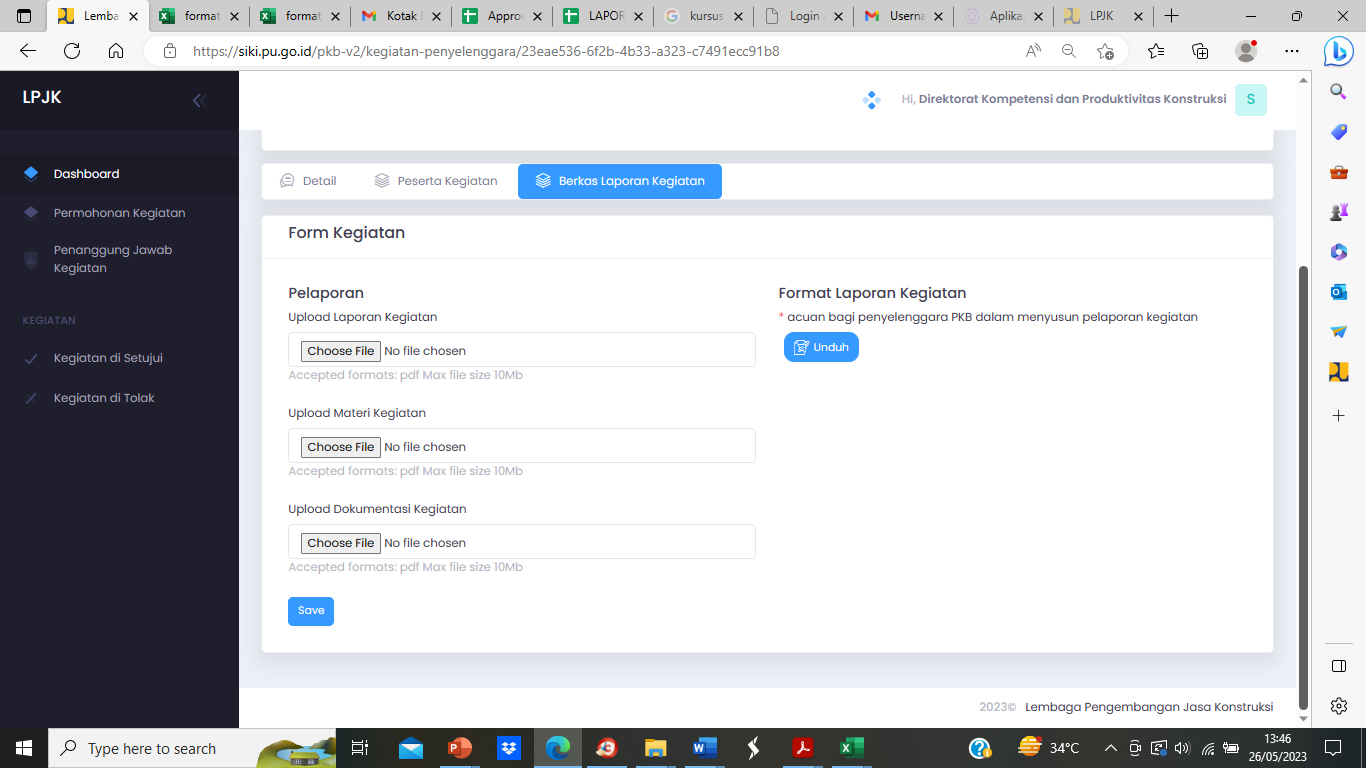 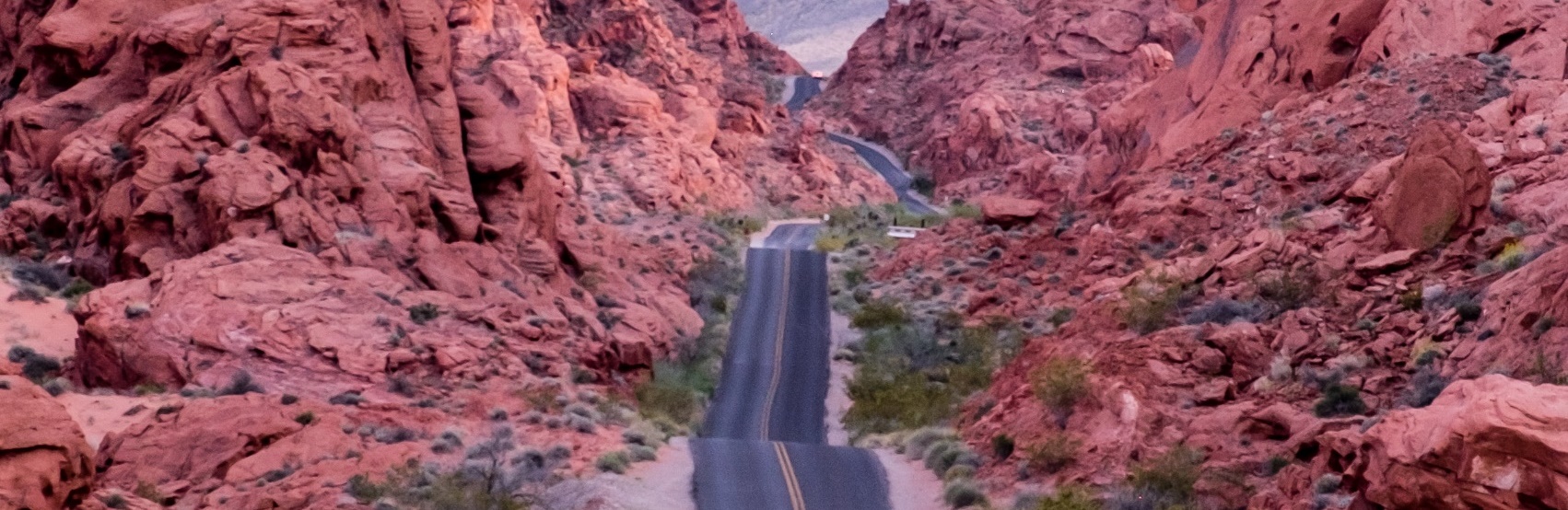 1
Unduh format laporan kegiatan dan menyusun laporan kegiatan
2
3
15
STATISTIK PENYELENGGARAAN KEGIATAN PKB PER 20 DESEMBER 2023
Jumlah Kegiatan PKB
Tercatat di SIKI-PKB
590 Kegiatan
Jumlah Kegiatan PKB reguler yang di setujui
Kegiatan
(659 kegiatan)
Jumlah pengembangan Kegiatan utama PKB
69 Kegiatan
358 Kegiatan
Jumlah Kegiatan PKB reguler yang dilaporkan
Pelaporan
(427 kegiatan)
Jumlah pengembangan Kegiatan utama PKB dilaporkan
69 Kegiatan
80 kegiatan (12,15%) 
Pemerintah
57 kegiatan (8,65%) 
Asosiasi BU
416 kegiatan (73,6%) 
Asosiasi Profesi
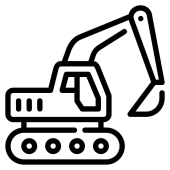 6 kegiatan (0,9%) 
Asosiasi Rantai Pasok
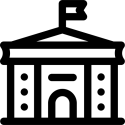 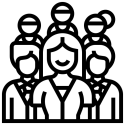 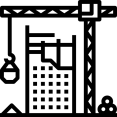 3 kegiatan (0,46%) 
Penyelenggara lainnya
1 kegiatan (0,15%) 
Konsultan/Kontraktor
27 kegiatan (4,1%) 
LPPK
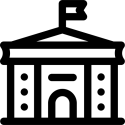 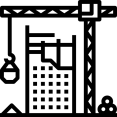 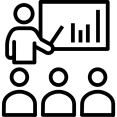 PENYELENGGARAAN KEGIATAN PKB
UNSUR PEMERINTAH
(Per 20 Desember 2023)
Kegiatan PKB Diselenggarakan oleh Dinas Bina Marga dan Penataan Ruang Provinsi Jawa Barat 
(Per 22 Februari 2024)
: sudah lebih dari 14 hari, sehingga menjadi kegiatan tidak terverifikasi
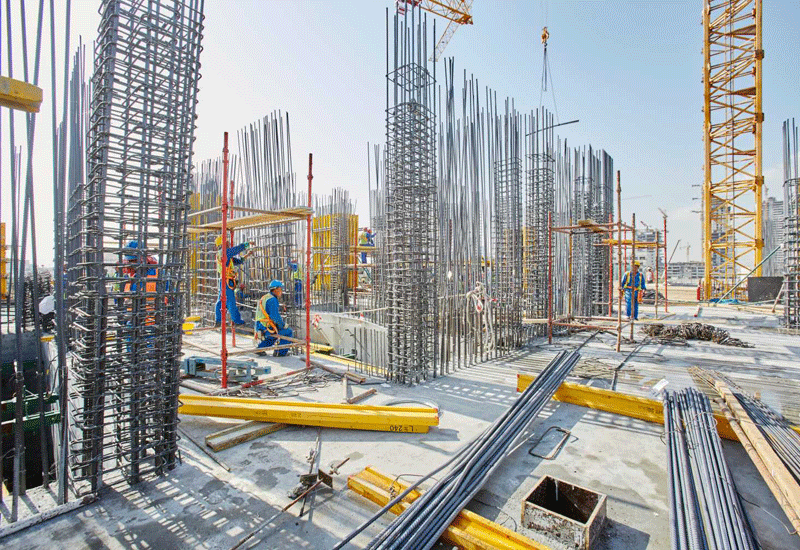 TERIMA KASIH
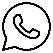 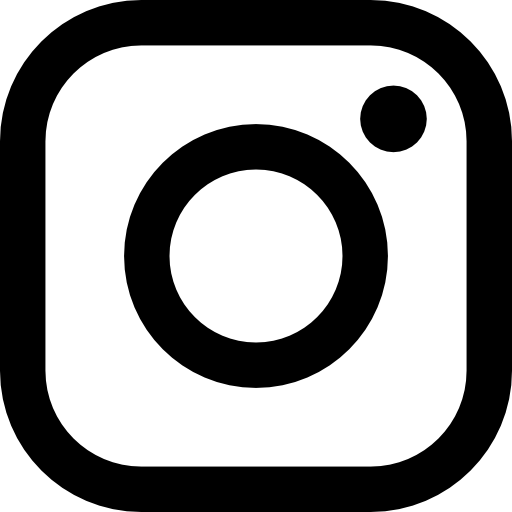 @direktorat.kompetensi
Kompetensi Konstruksi (KOKO)
+62 812-1143-1854